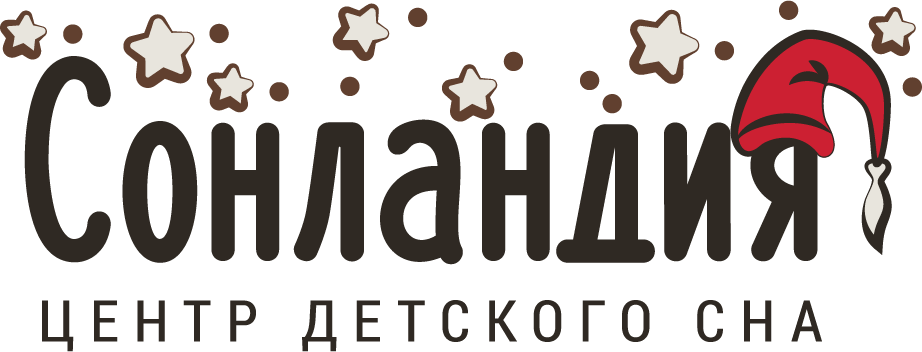 Светлана Парамонова
г.Самара
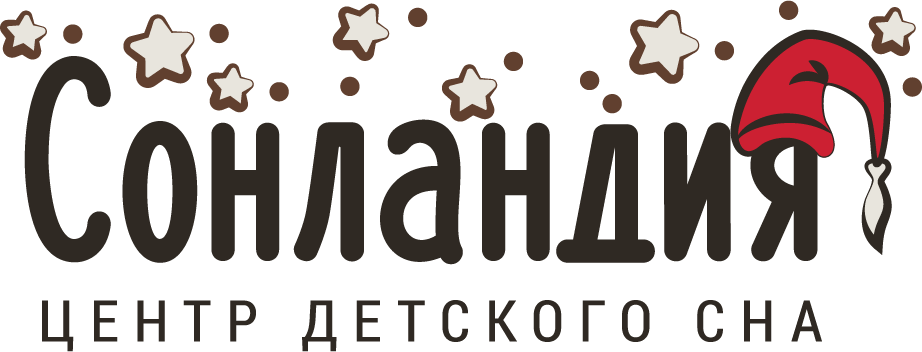 Руководитель
Светлана Парамонова

г.Самара
39 лет
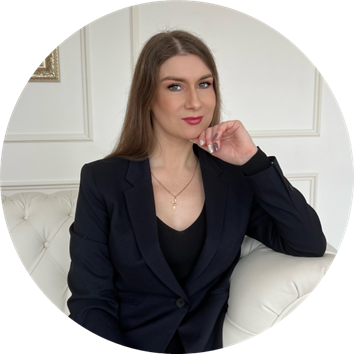 Центр семейного сна «Сонландия»
https://vk.com/id205862114
+7 (909) 344-98-64
kolibelnaya@list.ru
Ссылки на сайт и социальные сети
https://school.sonlandiya.ru                        Сайт Центра
https://www.instagram.com/sonlandiya/  Инстаграм
https://vk.com/sonlandiya                            Группа в ВК
https://t.me/sonlandiya                                Телеграм
Sonlandiya at Taplink                                     Сайт курсов по сну и ГВ
https://vk.com/notsleepingclub                  Группа по сну взрослых
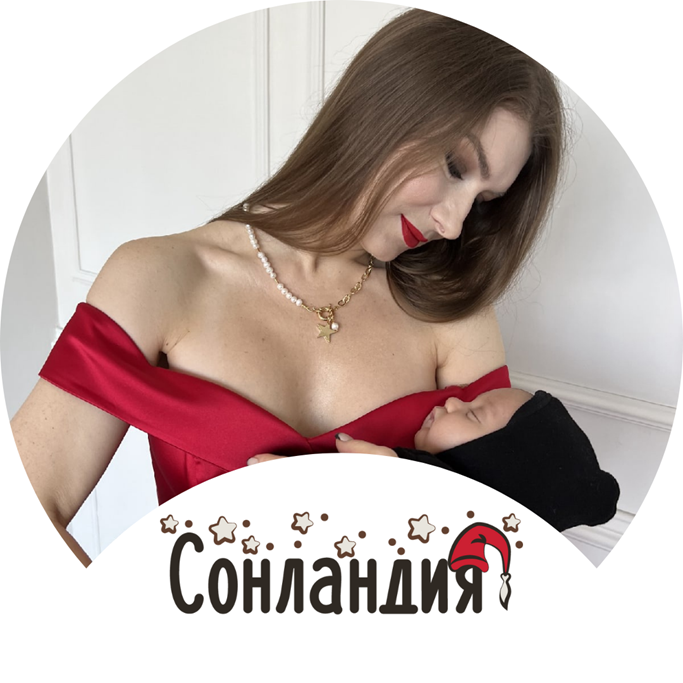 Видео-визитка
https://disk.yandex.ru/i/-d-mnshcZFY9mg
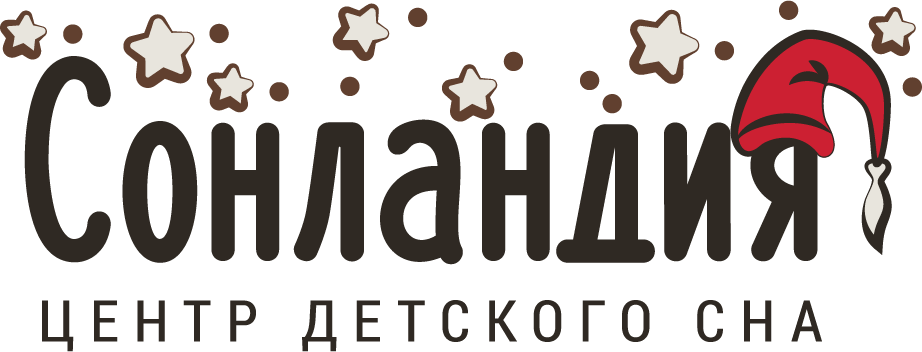 Краткое описание, география
Сон-жизненно необходим для человека. Проблемы со сном есть практически у всех маленьких детей. В обществе существует стереотип, что проблему не решить, ребенок перерастет. Часть семей идут к врачам, чтобы ребенку прописали успокоительные, чтоб хоть как-то высыпаться. 

Ведь не спит вся семья, отец часто переезжает в другую комнату, мама от недосыпа раздражена, начинается депрессия, разлад в семье. В самом деле 90% нарушений сна имеют не медицинскую причину, а поведенческую. Но у медицинских работников отсутствуют знания о поведенческой коррекции детского сна, да и времени на приеме не достаточно.

Именно этим вопросом занимается Центр семейного сна «Сонландия» уже 3 года. Работа происходит в онлайн формате по всей России 
и в офлайн формате в г.Самара и на выступлениях по всем городам России.
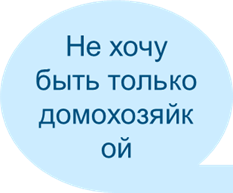 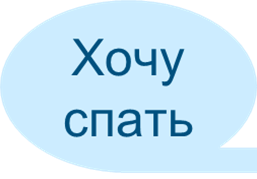 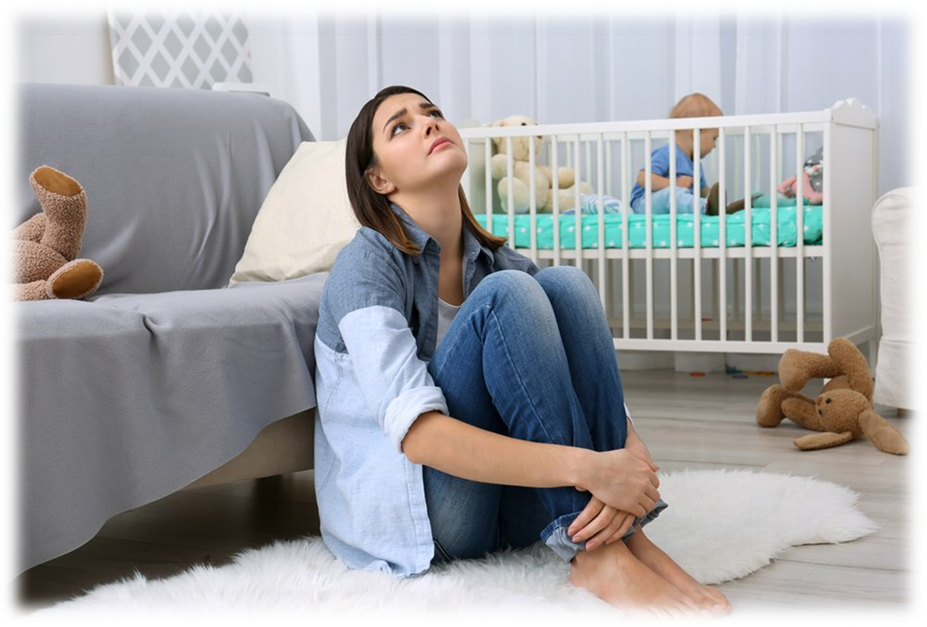 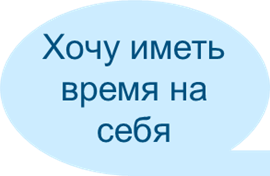 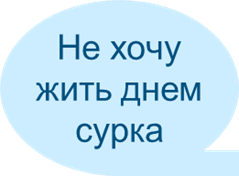 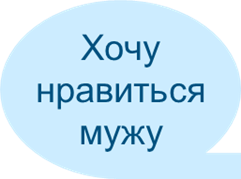 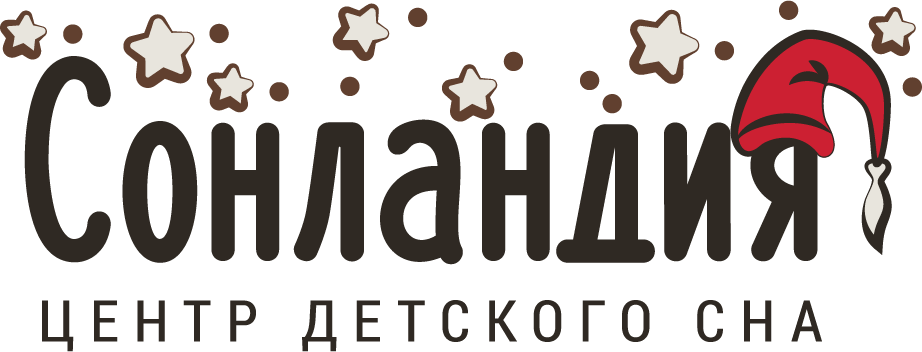 Социальная значимость
Причины послеродовой депрессии (ПД)
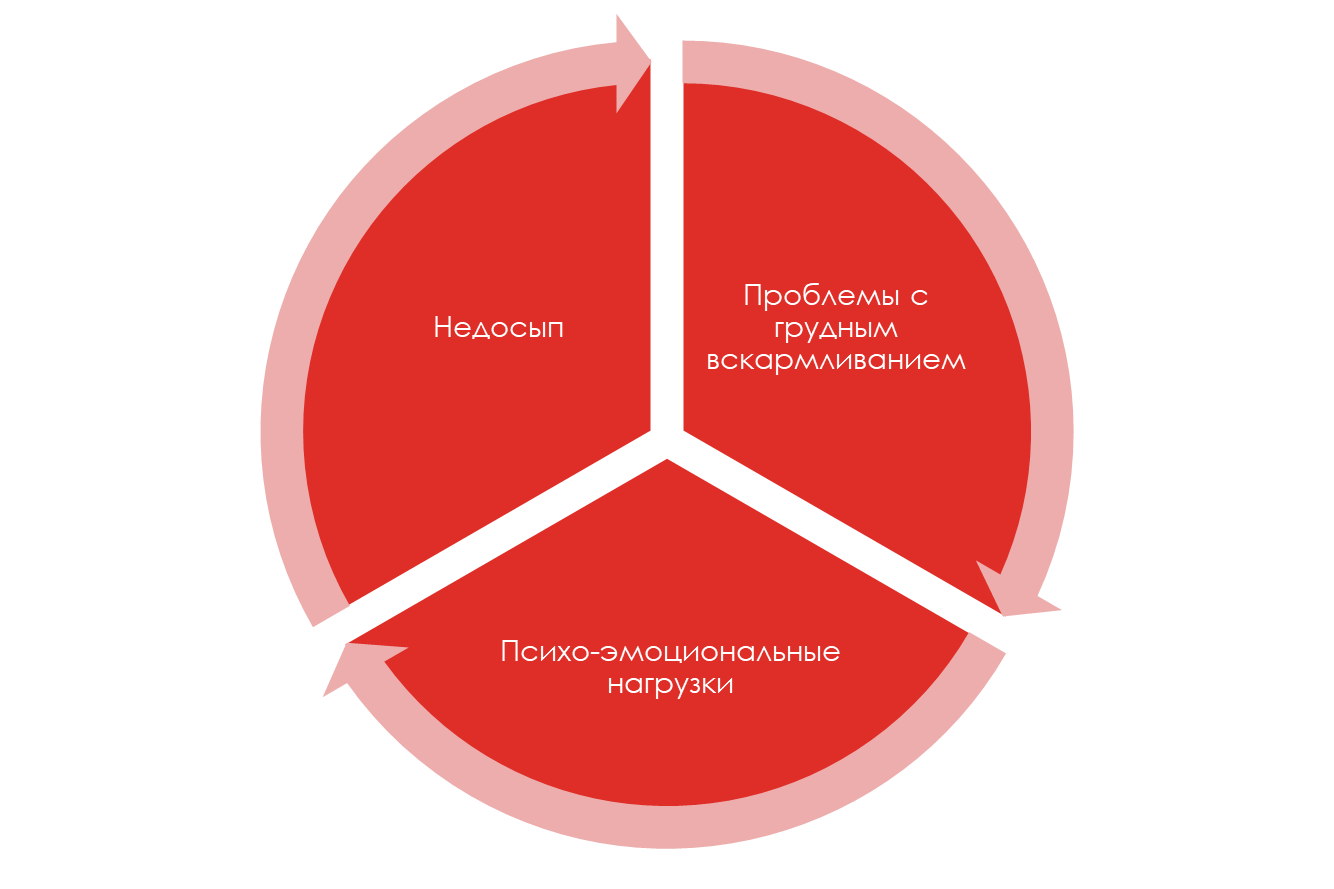 Влияние ПД на маму
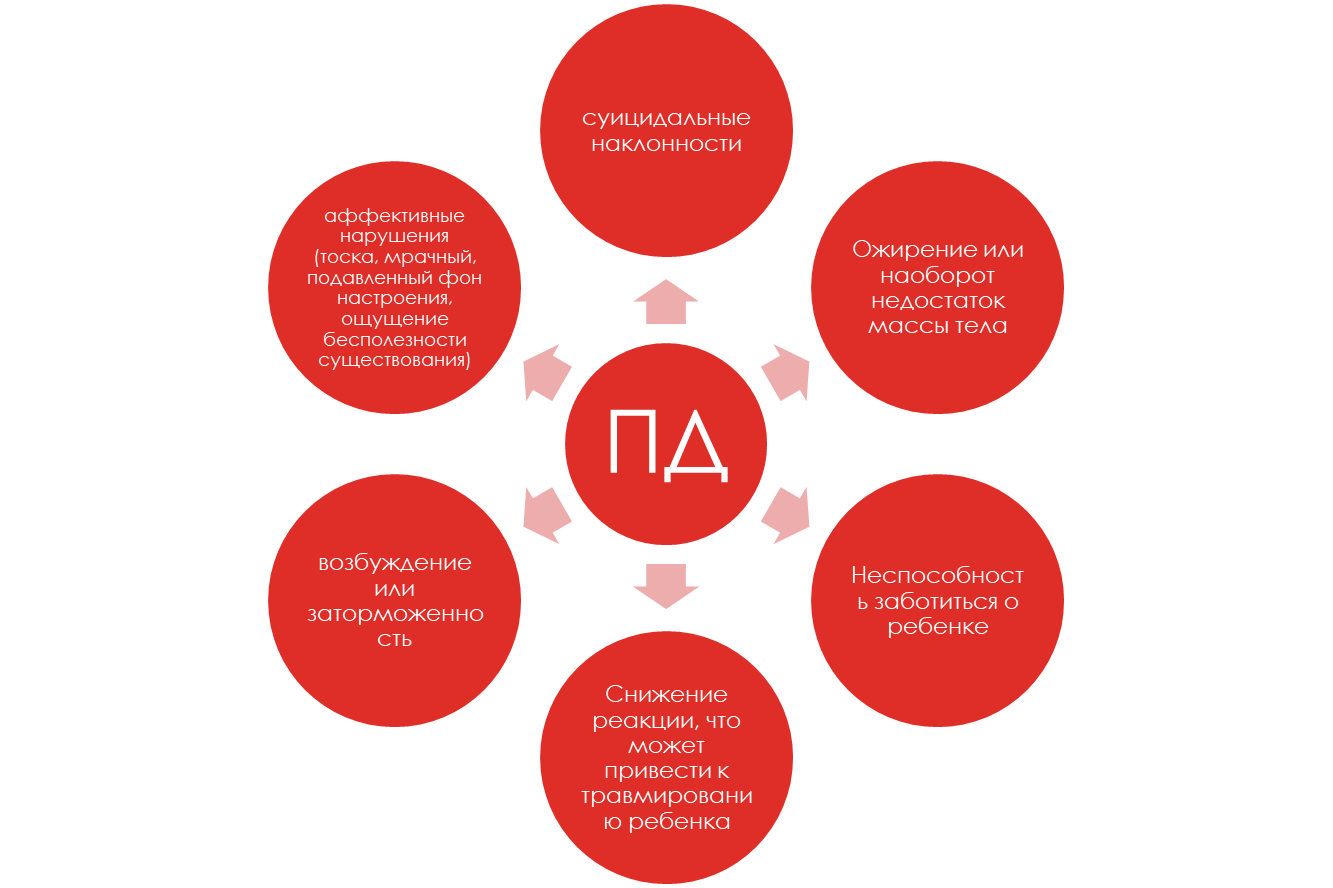 Последствия послеродовой депрессии
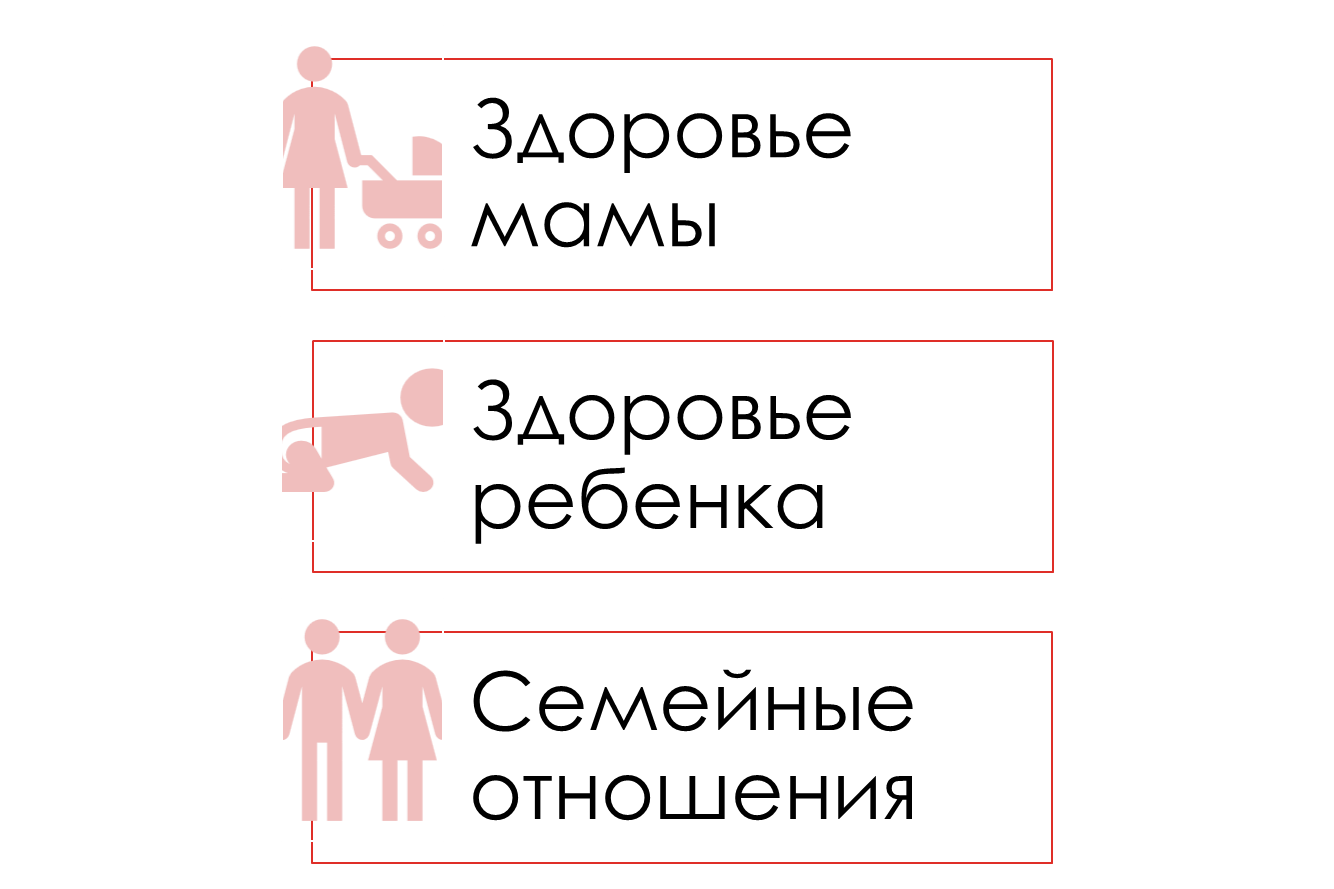 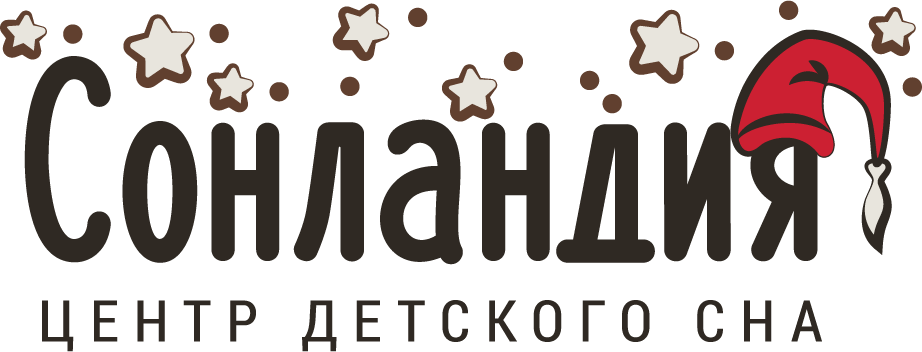 Социальная значимость
Влияние ПД мамы на ребенка
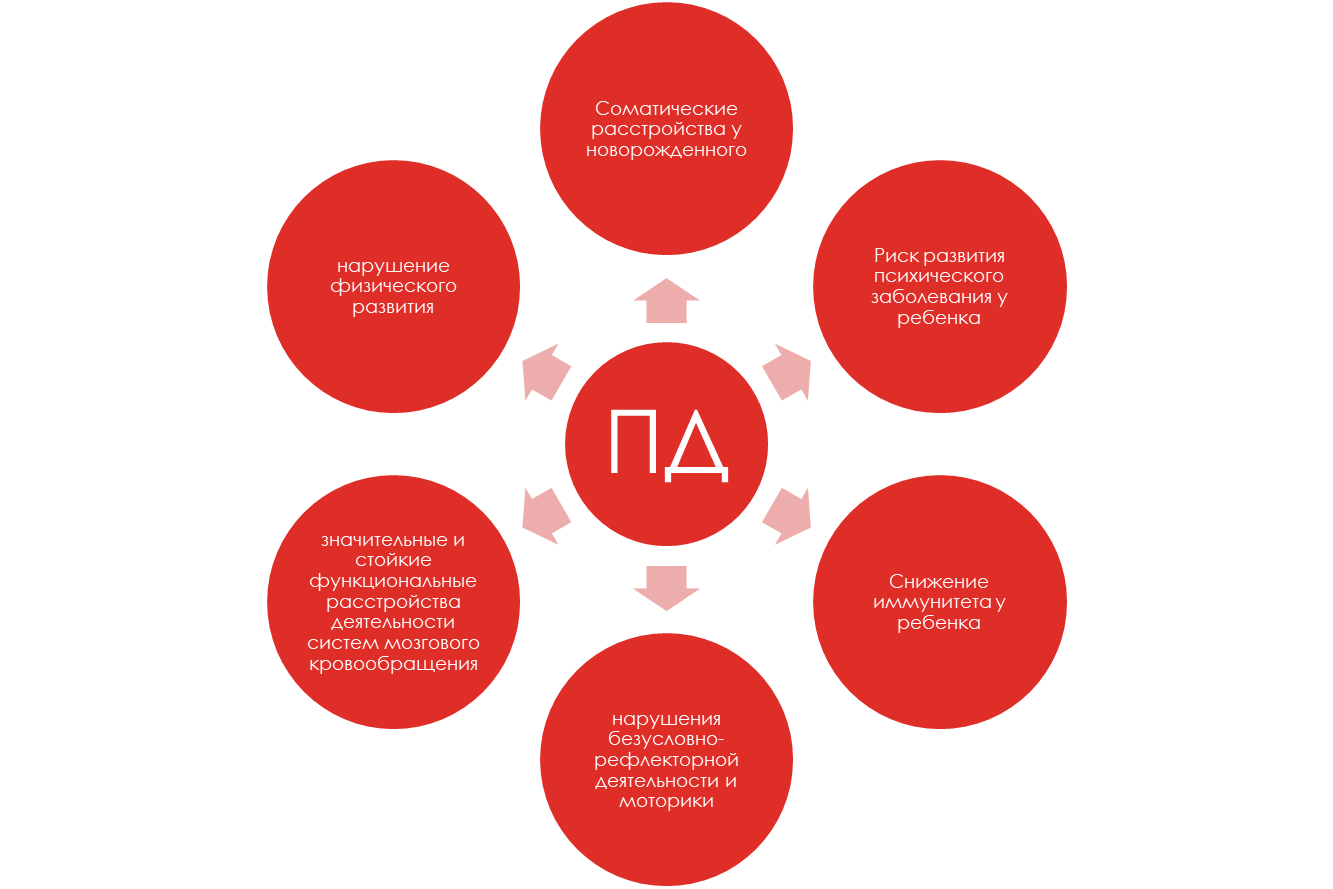 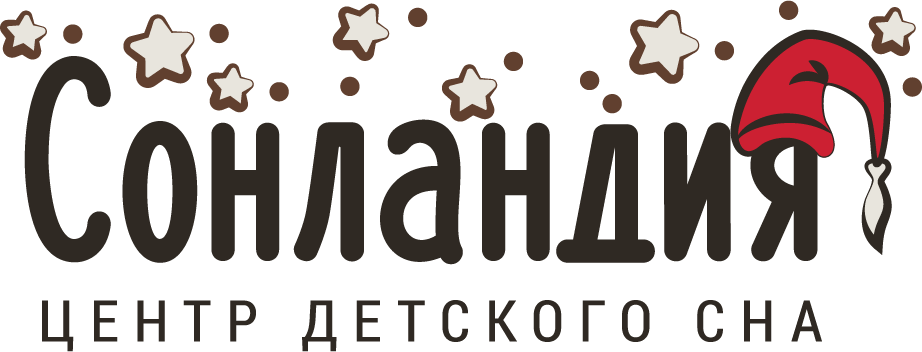 Социальная значимость
Влияние ПД мамы на семейные отношения
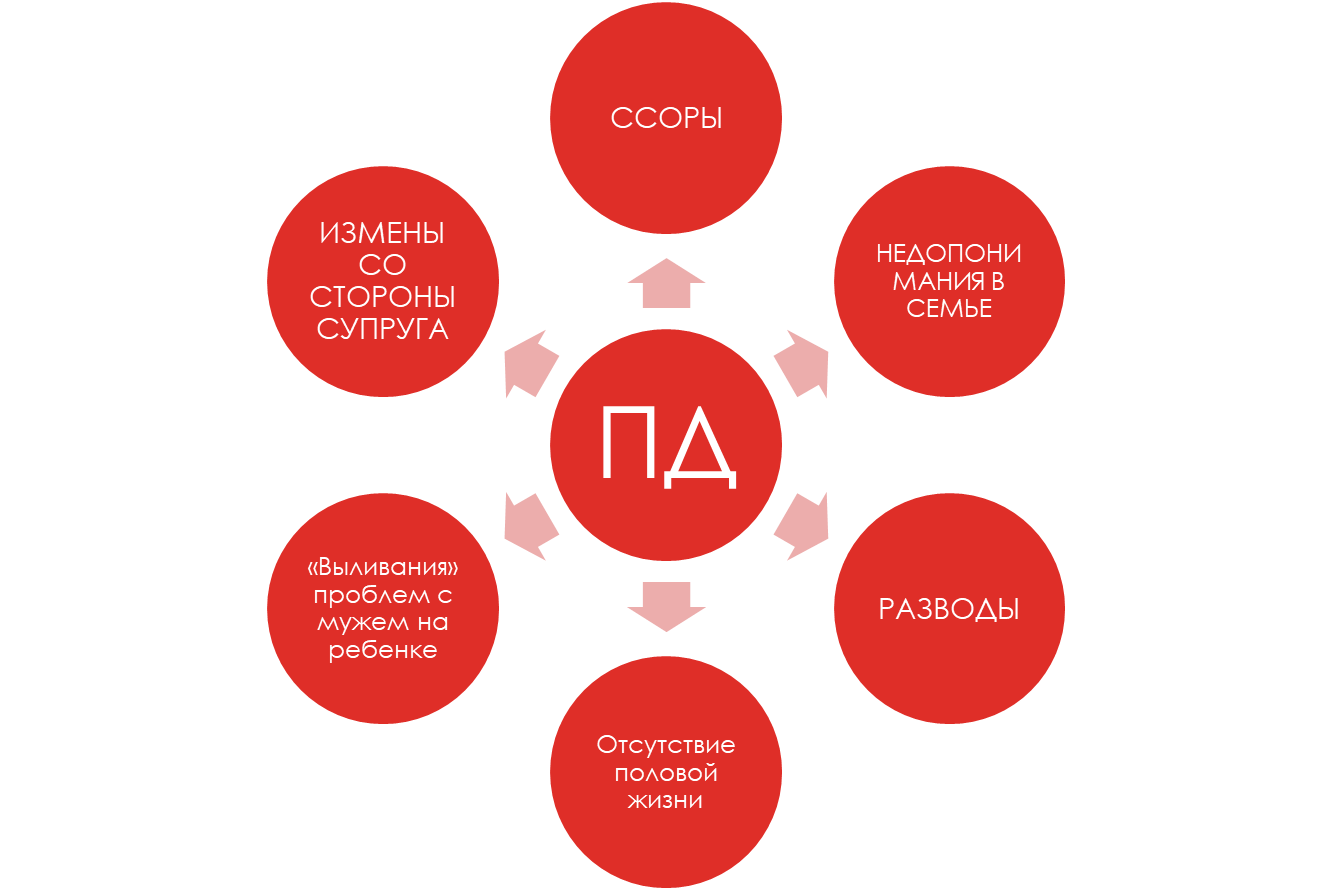 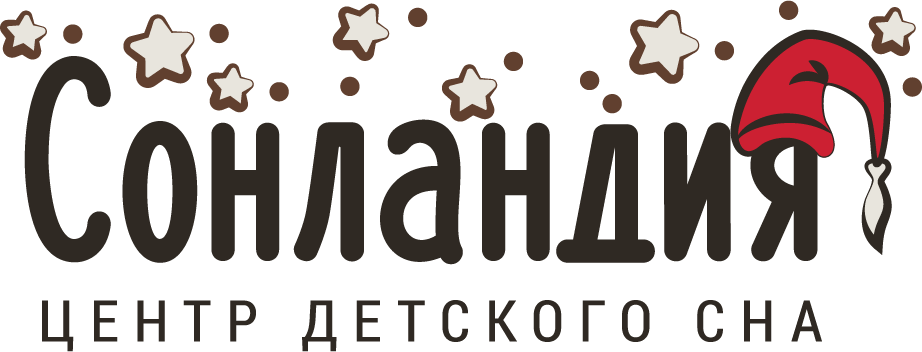 Социальная значимость
В рамках Национальной цели «Сохранение населения, здоровье и благополучие людей»:
а) обеспечение устойчивого роста численности населения РФ;б) улучшение сна, а соответственно здоровья у детей-нарушения сна влияют на эмоциональное и физическое состояние, приводят к гипер-активности, и в будущем сказывается на обучаемости; в) улучшение сна, а соответственно здоровья у родителей -недосып влияет на эмоциональное и физическое состояние, приводит к депрессии, разладу в семье; 
2. Минтруд - Национальная стратегия действий в интересах женщин до 2030 года направлена на …повышение экономической независимости, …и возможностей самореализации россиянок.Возможность для самореализации в декрете.
3. В рамках Программы оптимизации грудного вскармливания детей первого года жизни в РФ:Пропаганда грудного вскармливания (ГВ) и решение проблем с ГВ.
4. Приказ Министерства Здравоохранения РФ от 31 июля 2020 г. N 788нРабота с бессонницей у взрослых, которая является одной из первых по значимости проблемой после Covid-19***.
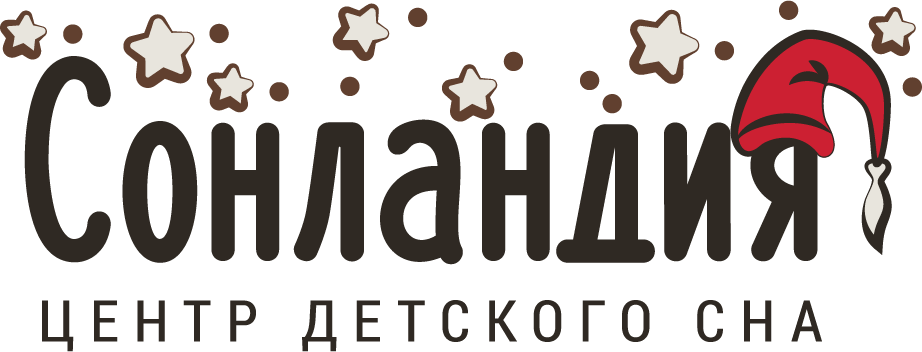 Социальная значимость и план на 2023 г
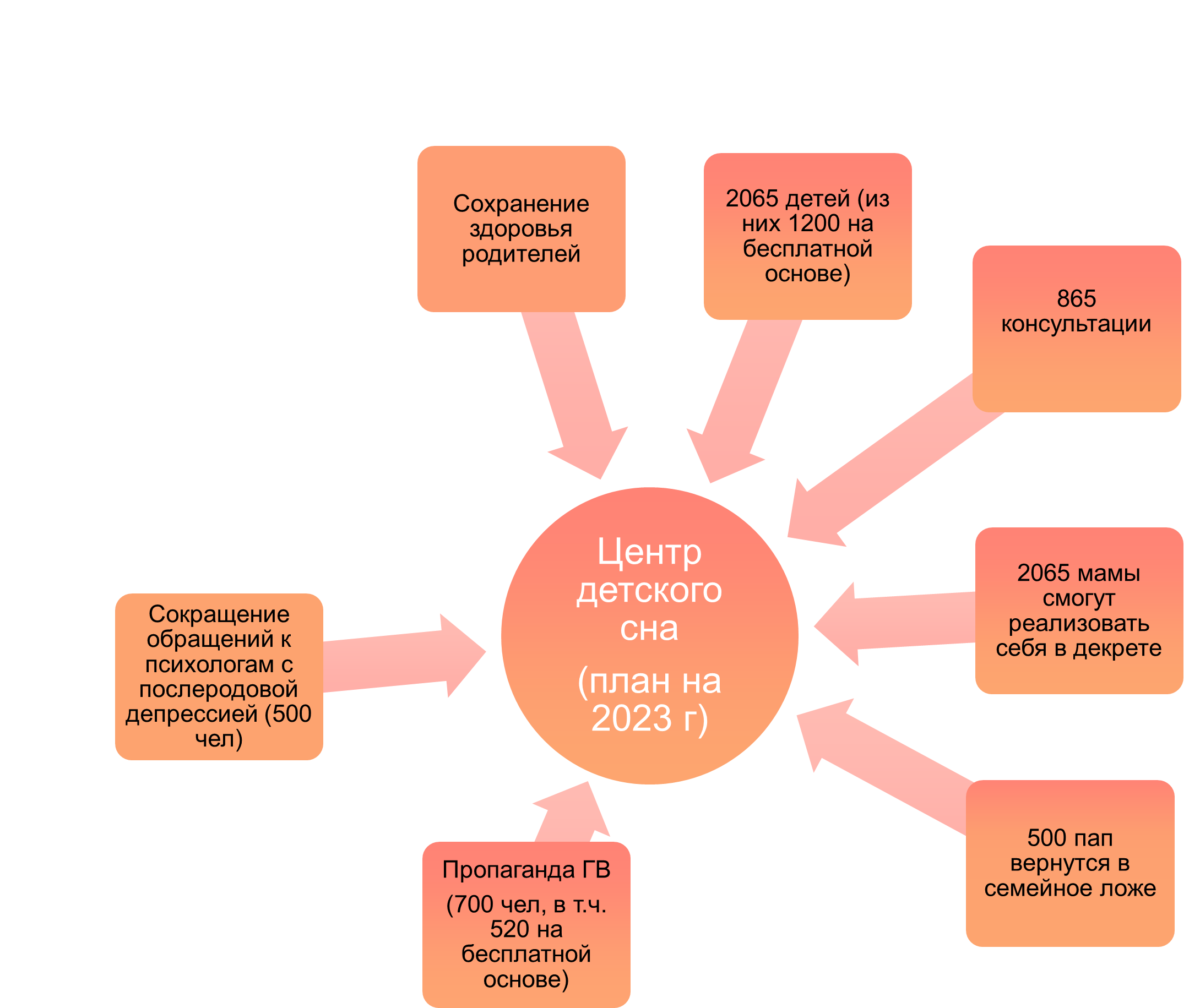 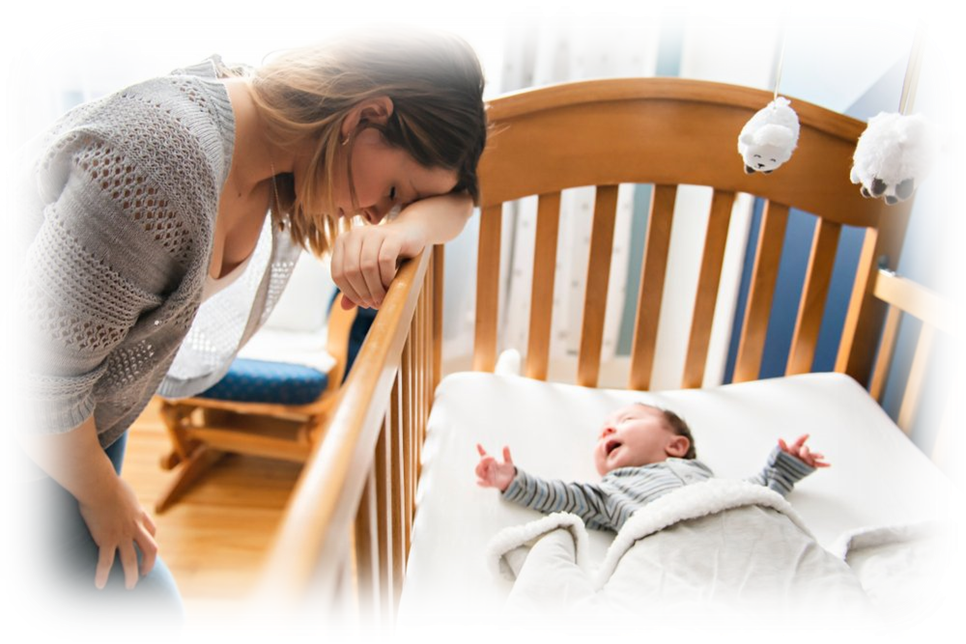 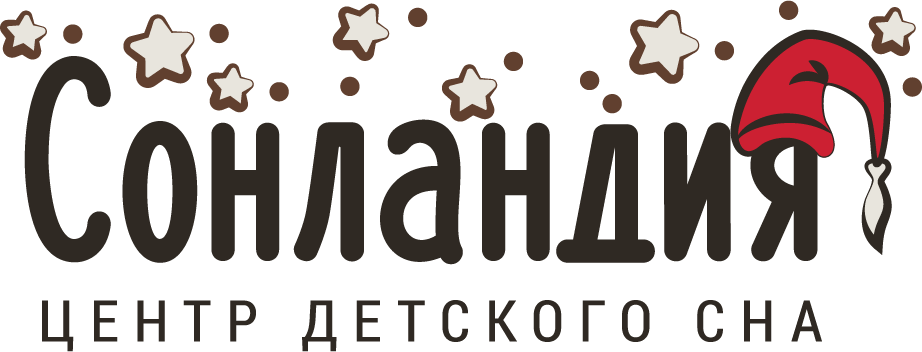 Реализовано на данный момент и перспективы
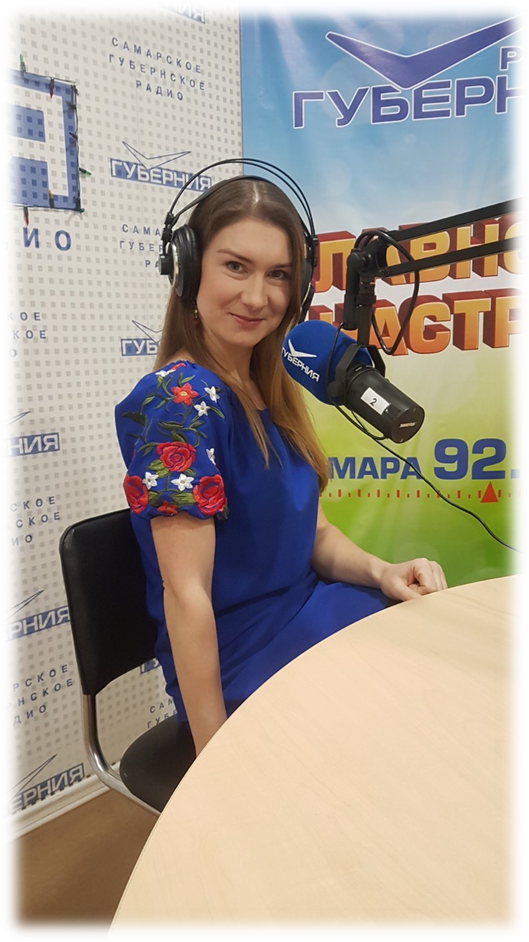 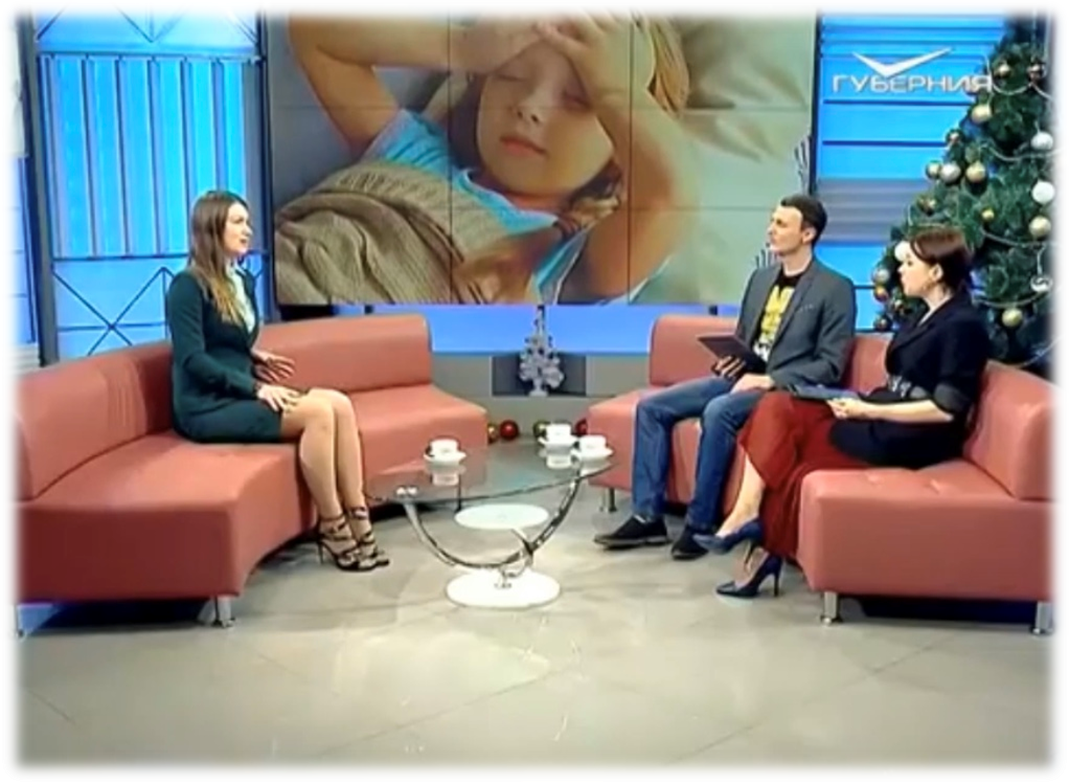 2022 г
От Администрации г.о.Самара получено здание для открытия офлайн Центра Семейного сна. 

Участник Национальной общественной премии "Российские организации, дружественные к детям" НИИ «Росдетство»

Подача заявки в Фонд культурных инициатив, Премию Импульс Добра, Премию ЗОЖ и пр
«Радио 
Губернии»
2023-2024 г
Реализация
 проекта «Семейный патронаж»
Комплексный подход к проблеме послеродовой депрессии посредством психологических практик и инструментов культуры.

Перспектива: оформление мед лицензии и подключение работы с медицинскими нарушениями сна.
2 передачи про сон 
на «Утро Губернии»
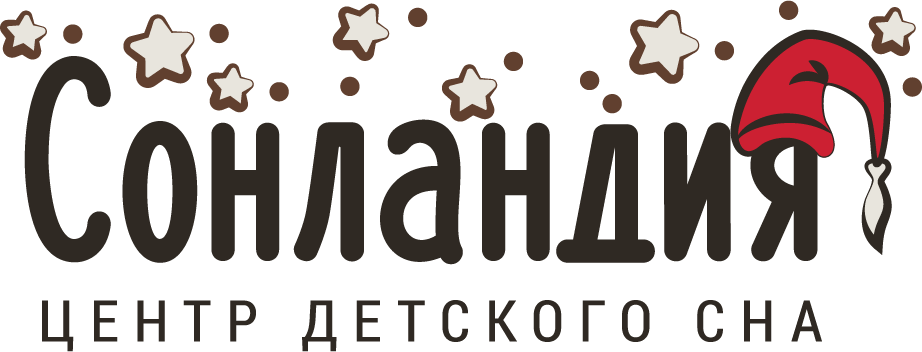 2022 г-скачок в развитии Центра:
От Администрации г.о.Самара получено здание для открытия офлайн Центра Семейного сна. 
команда 6 чел. 
30000 подписчиков в соцсетях. Реализовано 10 курсов по сну и грудному вскармливанию (ГВ). 
Выступления на Всероссийских конференциях г.Москва, г.Санкт-Петербург, г.Казань и тд- 8 конференций за год по 250 чел=2000 чел
Более 400 мам решили проблемы со сном и ГВ. 
Более 800 мам присутствовали на лекциях онлайн.
Подключили работу со сном взрослых.
ПолуФиналист Премии МЫВМЕСТЕ,
Победитель конкурса «Лучшие практики ЗОЖ» от Общественной Палаты РФ 
Получение статуса СОЦИАЛЬНОГО предпринимателя
Участник Национальной общественной премии "Российские организации, дружественные к детям" НИИ «Росдетство»
Подача заявки в Фонд культурных инициатив, Премию Импульс Добра и пр
Победитель Международной Премии Pro-women
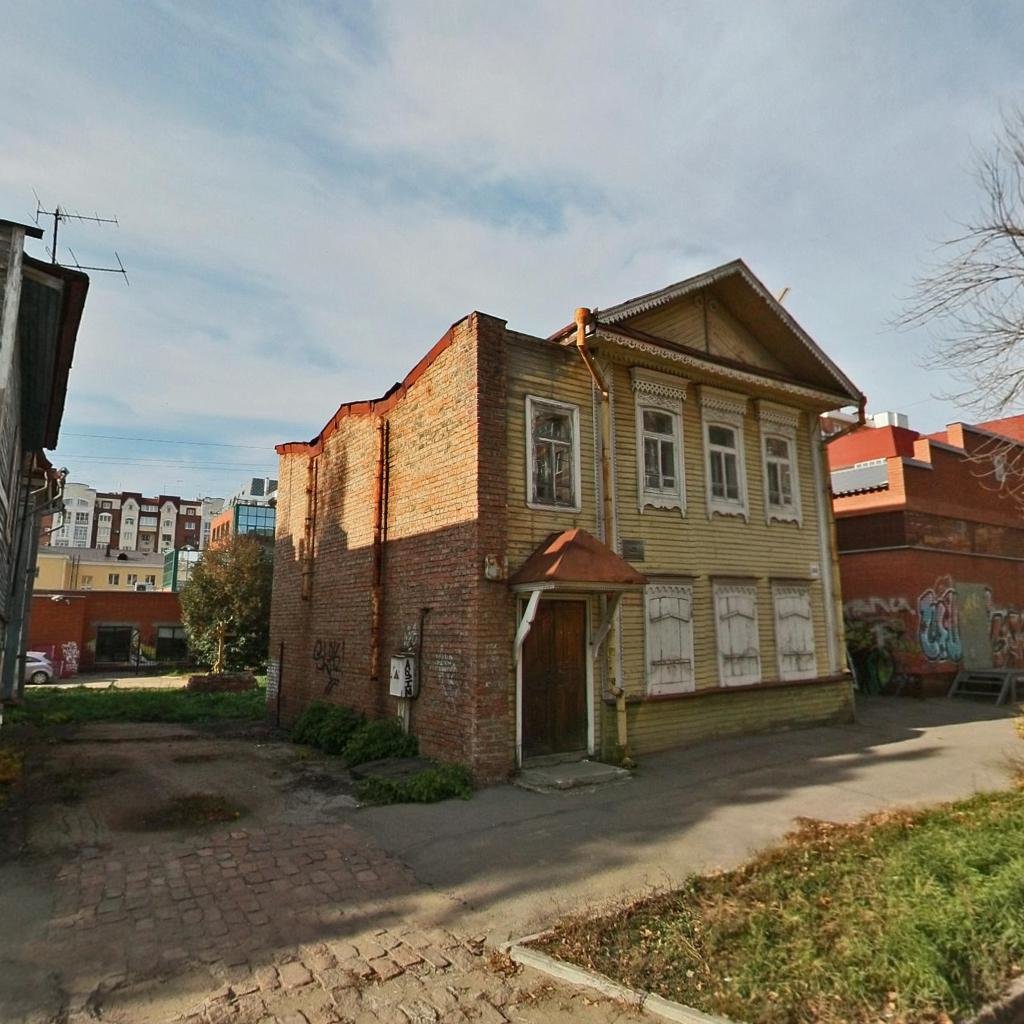 Здание, переданное в безвозмездное пользование от Администрации г.о.Самара 
для Центра семейного сна
г. Самара ул. Ленинская, 162
Команда -руководитель Центра
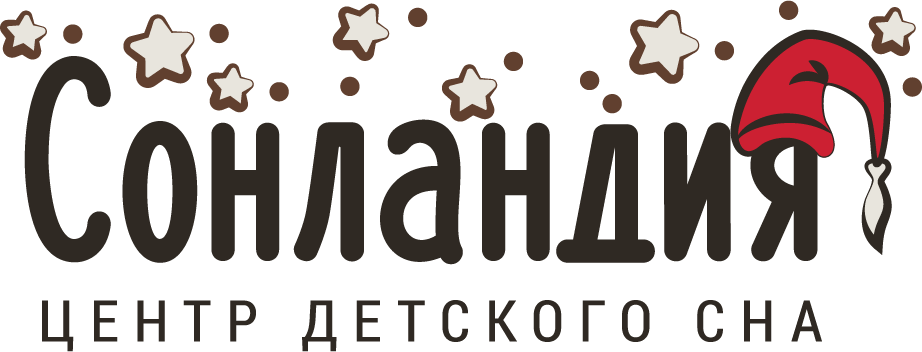 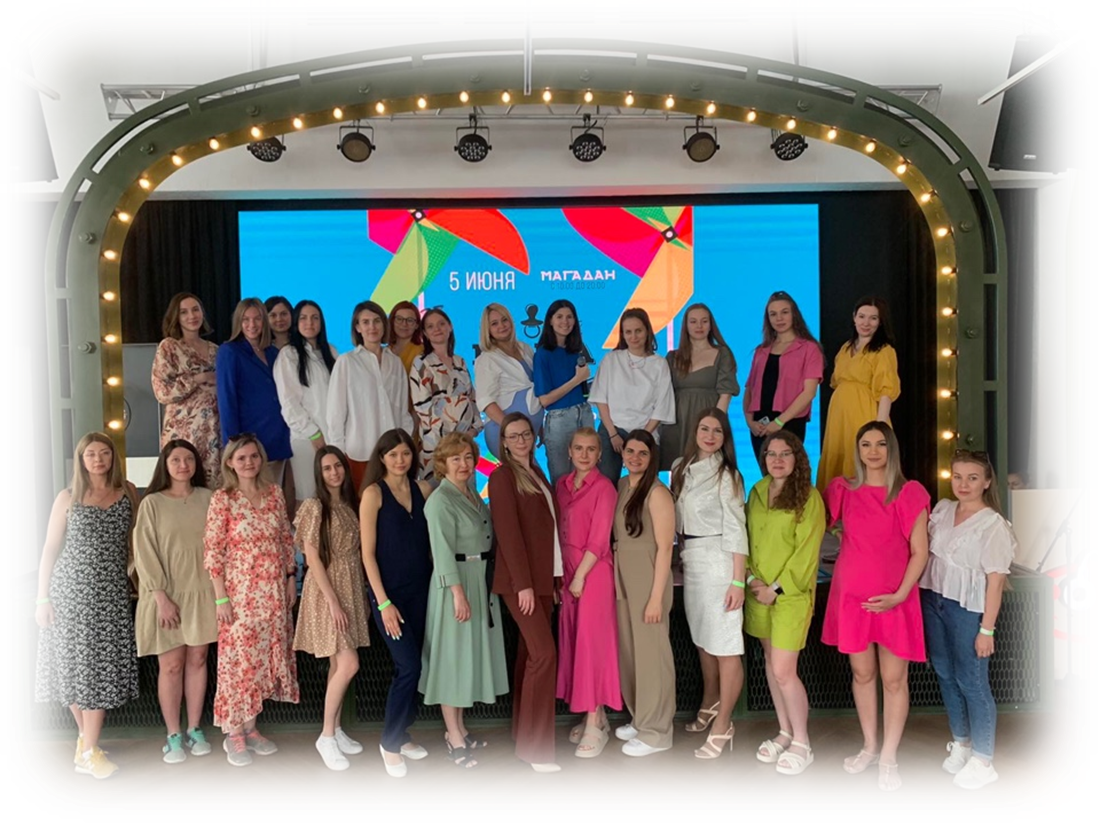 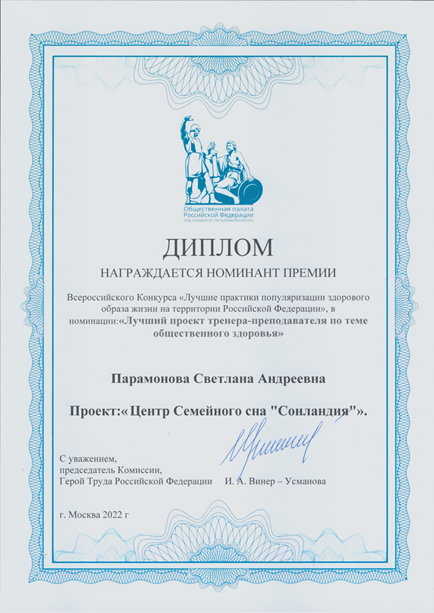 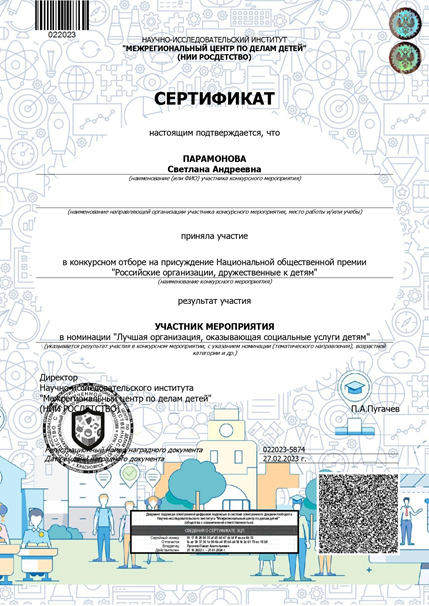 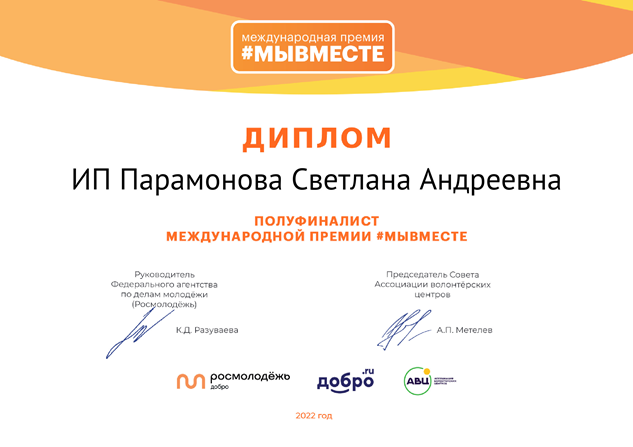 Светлана Парамонова – спикер-волонтер
 на Всероссийских конференциях для беременных в городах Москва, Санкт-Петербург, Казань, Самара и тд 
( 4800 чел присутствовали 
на бесплатных лекциях офлайн и
 онлайн)
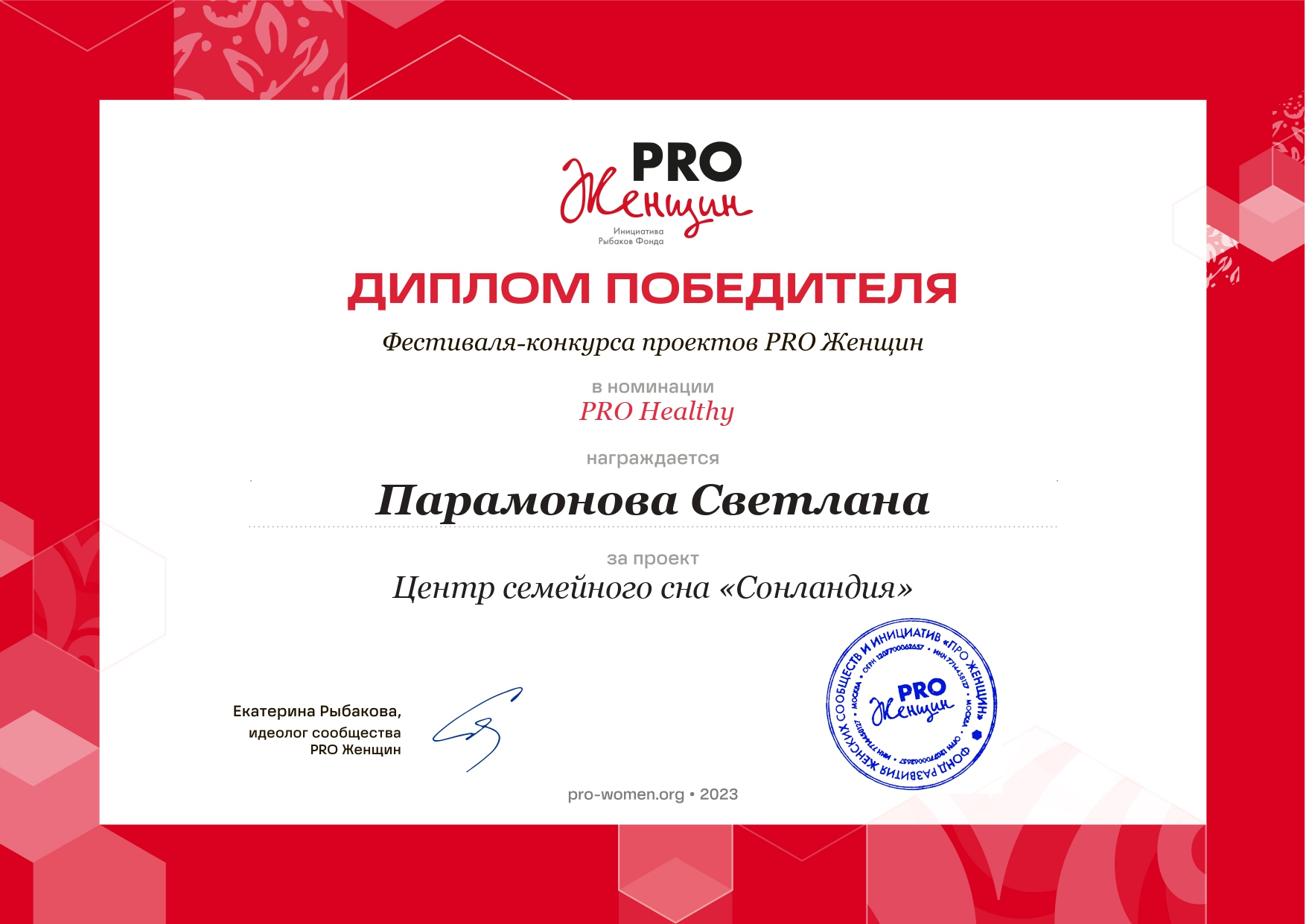 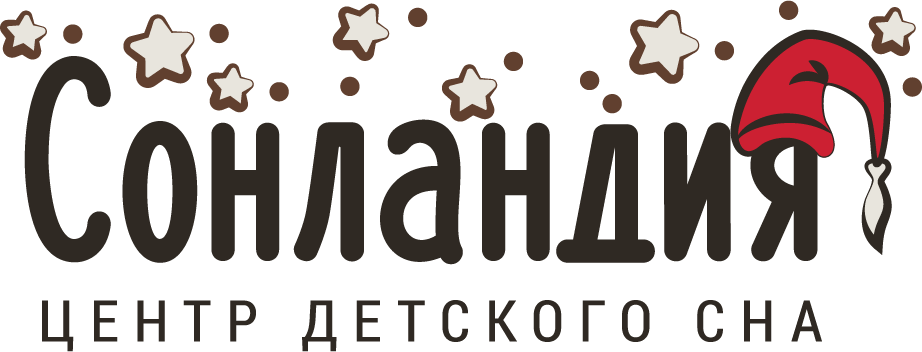 Команда, 
партнеры
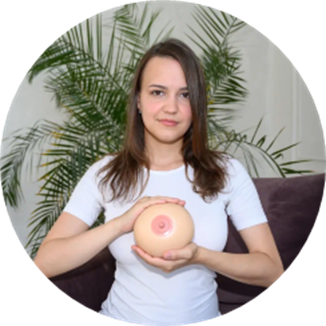 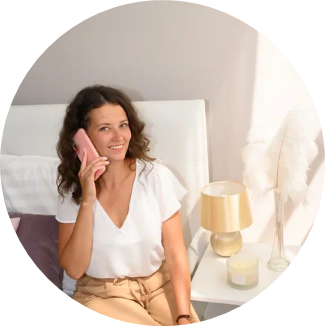 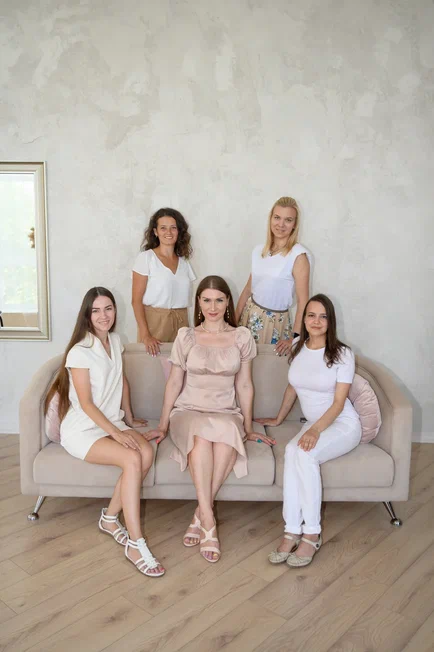 Костырева Анастасия
Консультант по грудному 
вскармливанию
Овсянникова Кристина
Консультант по сну
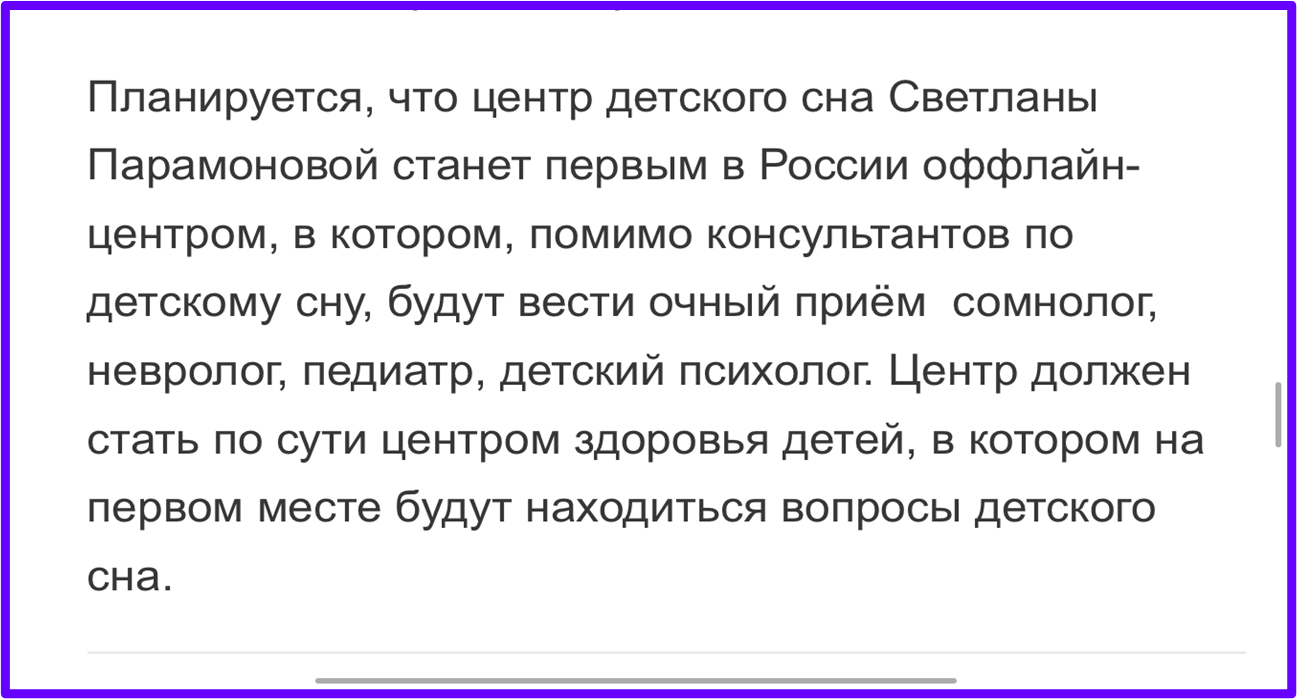 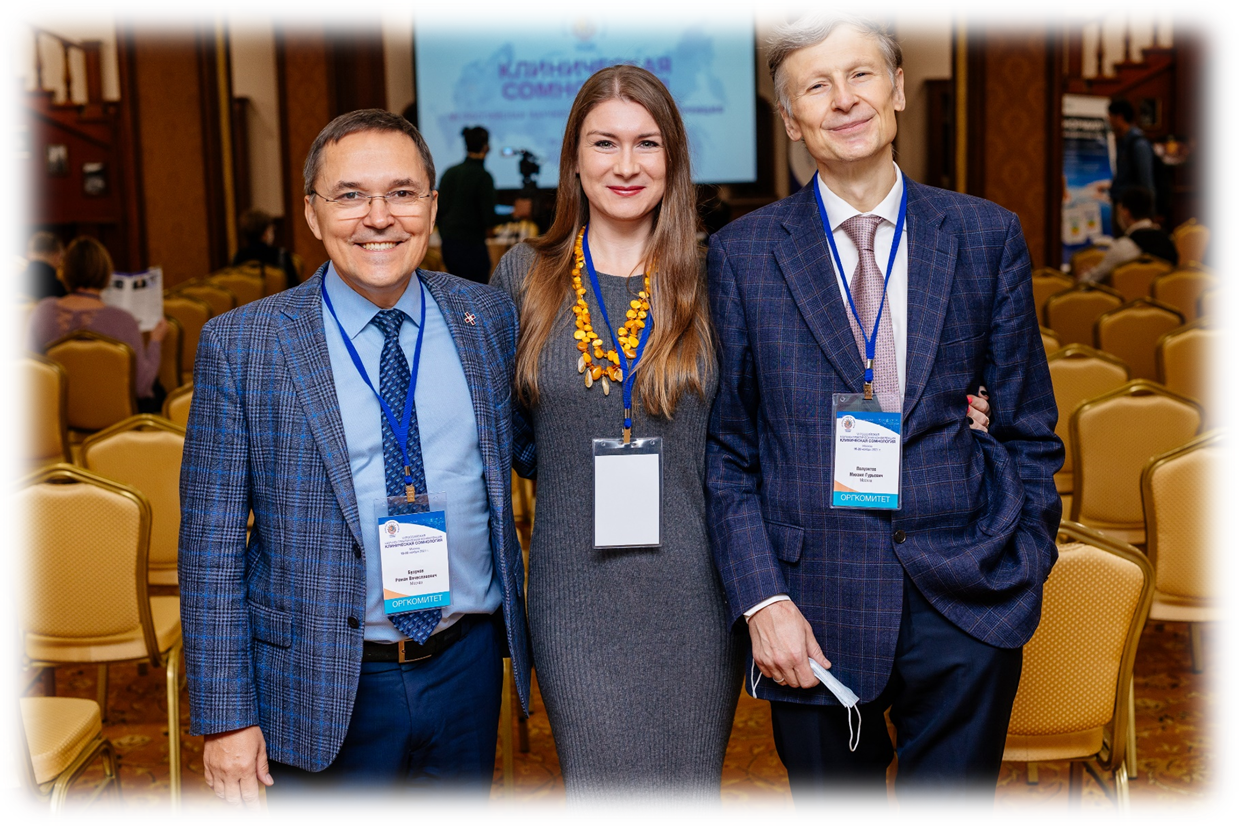 Статья на сайте 
«Российского общества сомнологов»
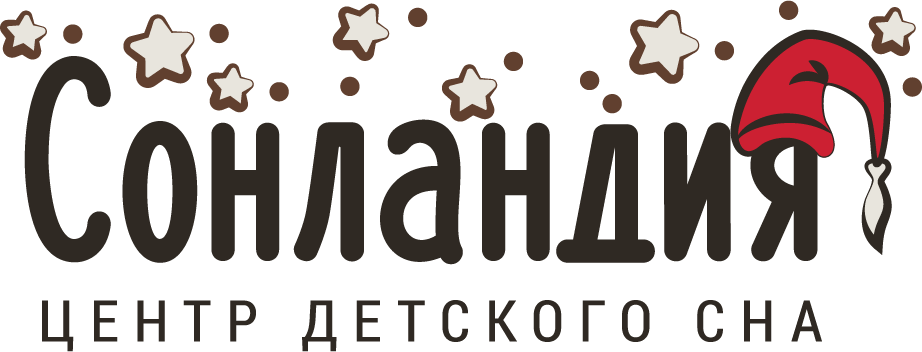 Партнеры
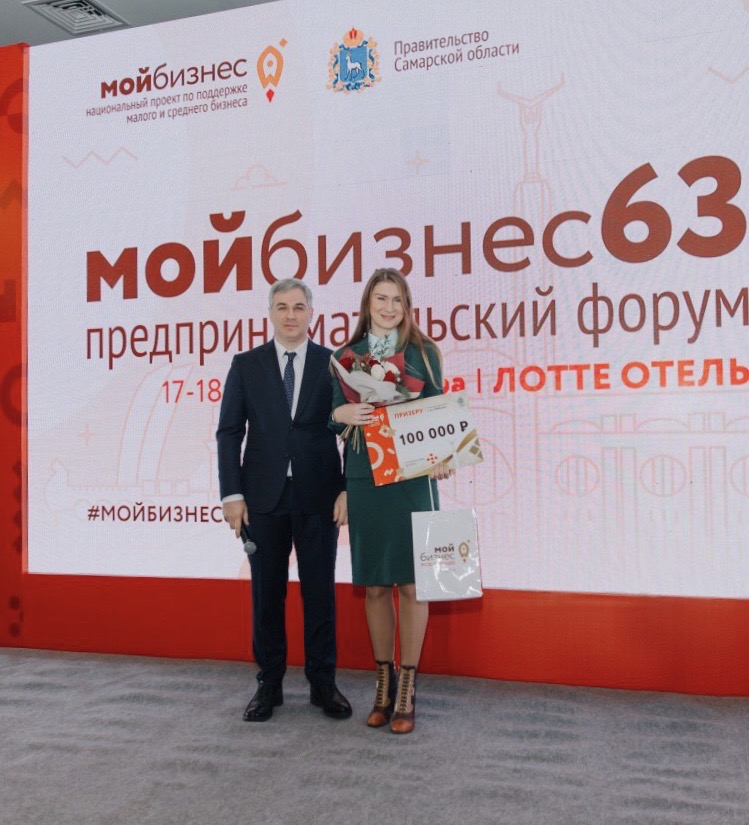 Российское общество сомнологов (г.Москва)
Союз поддержки материнства и Детства 
Международное сообщество Pro-женщин
Министерство Экономического развития, МойБизнес63 - ГРАНТ 100 000 р
Письма поддержки от Главы г.о.Самара Лапушкиной Е.В, депутата государственной Думы Хинштейна А.Е., депутата Думы г.о.Самары Макушевой С.В., международного сообщества Pro-женщин и Российского общества сомнологов
Организаторы Всероссийских конференций для беременных во всех городах Zaрождение, MaмаParty, Supermama fest, МатеринствоРус.
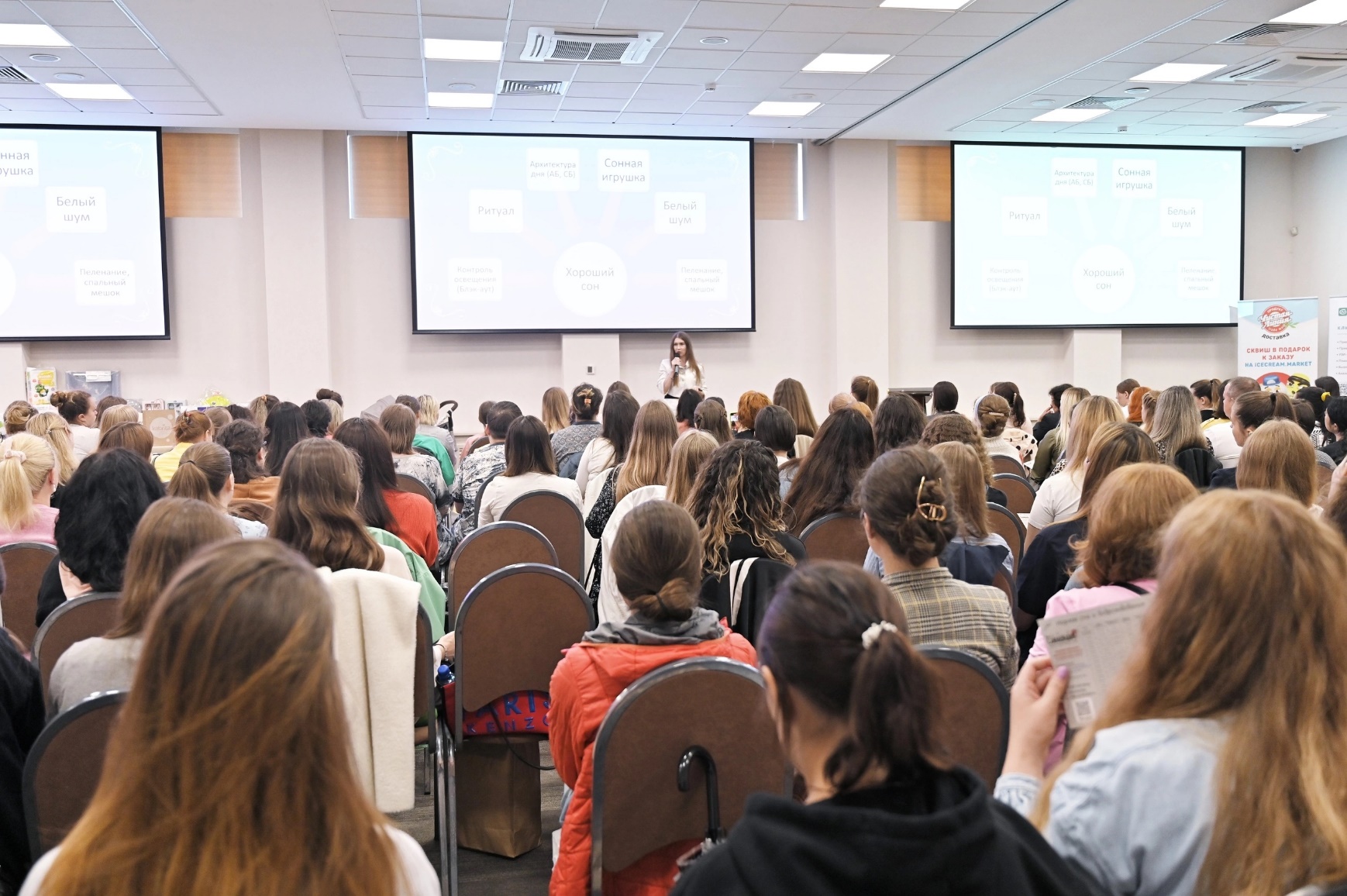 Форум Роддомов г.Санкт-Петербург
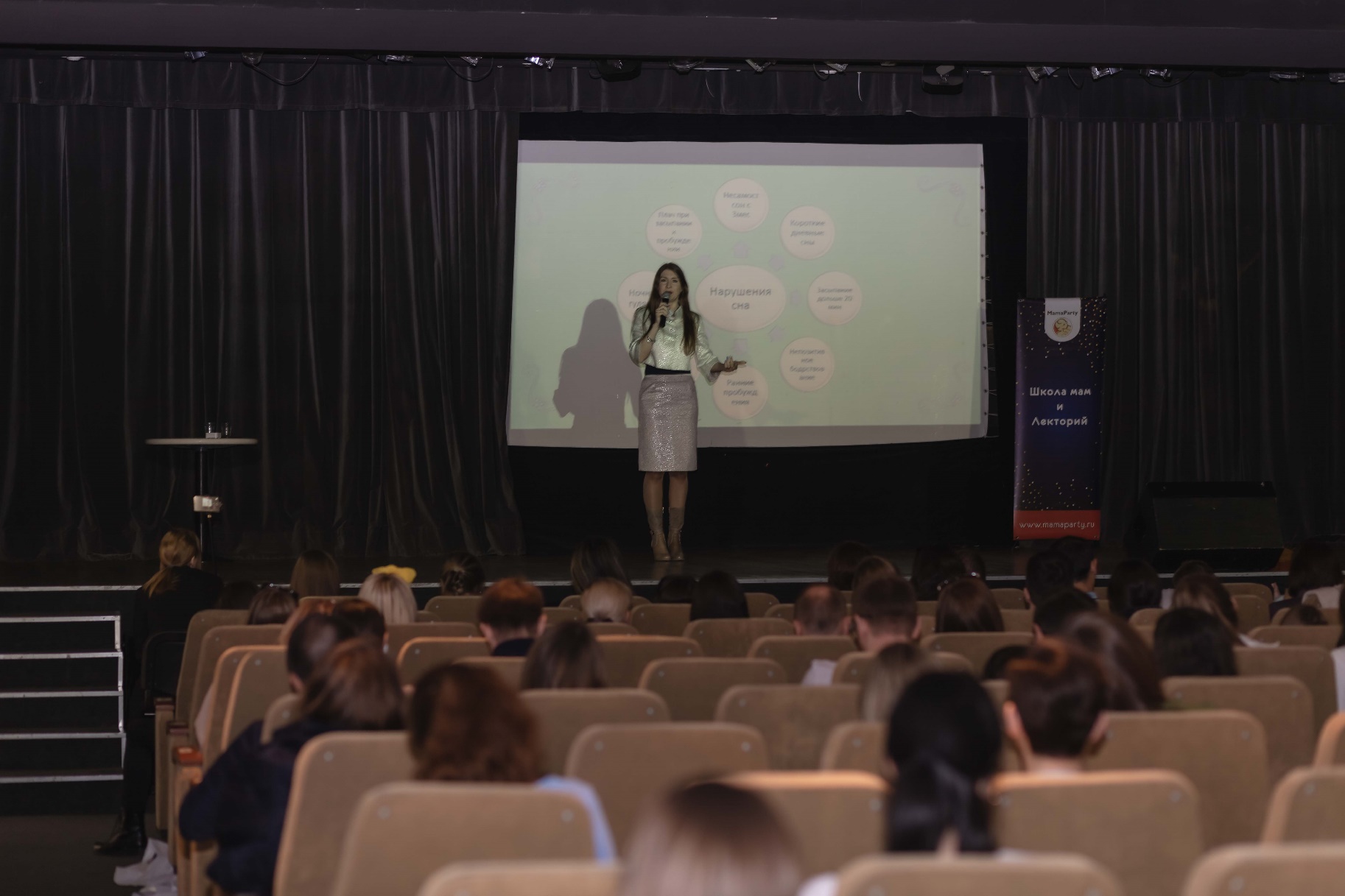 Форум для беременных г.Москва
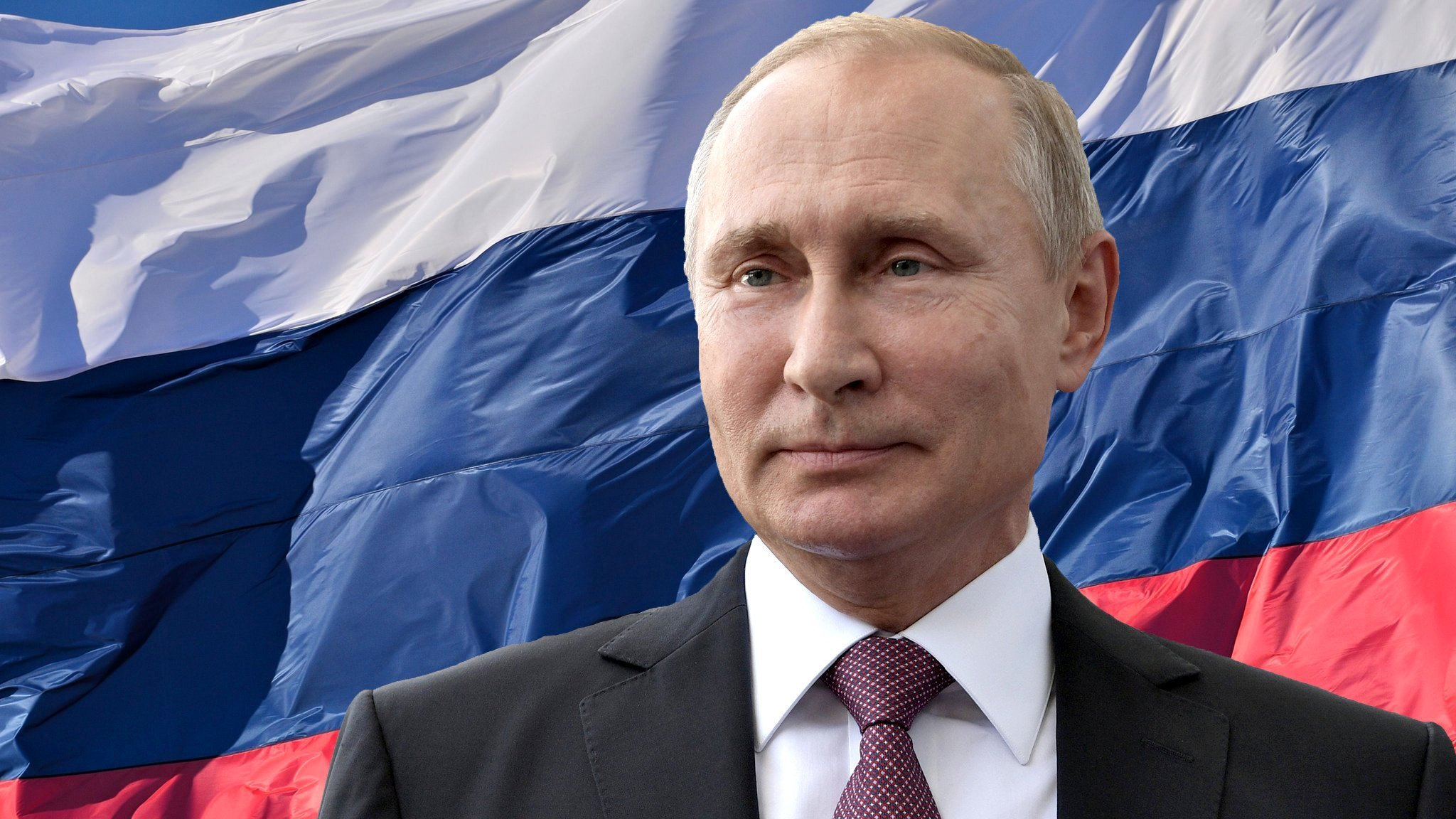 Путин В.В. "Создание условий для роста рождаемости, охрана материнства и детства, укрепление института семьи – это приоритетные социальные задачи в России".